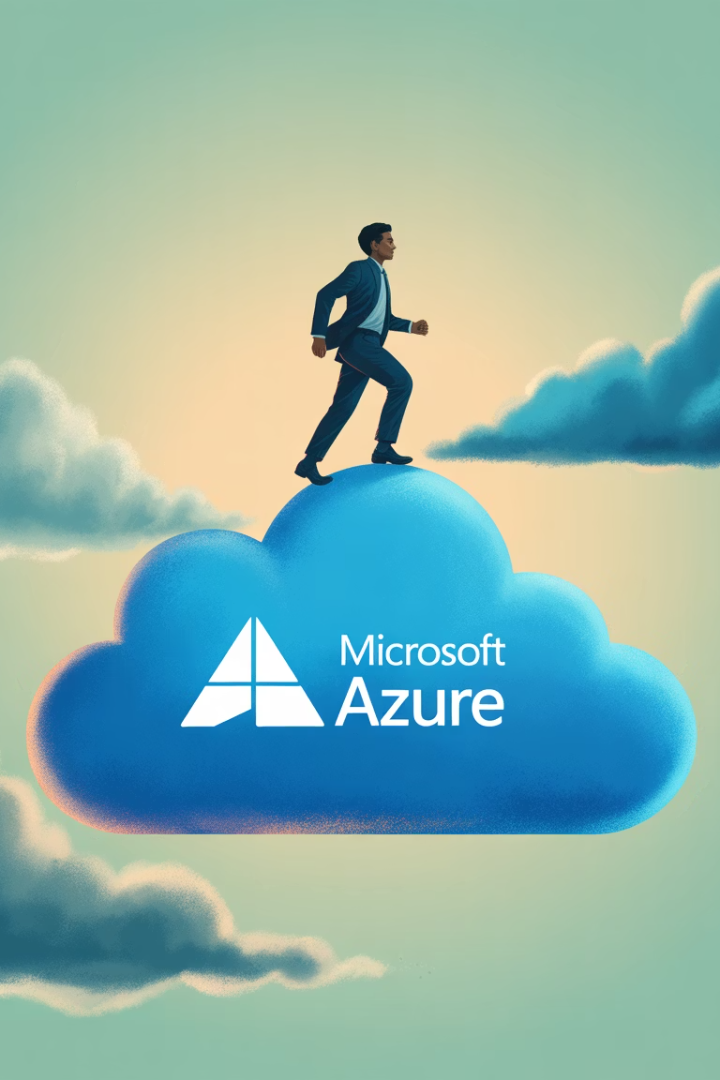 Your First Step into Cloud: The Ultimate Guide to AZ-900
Launch your cloud computing career with Microsoft Azure Fundamentals. This beginner-level certification provides a solid foundation without requiring technical skills.
by Kimberly Wiethoff
kW
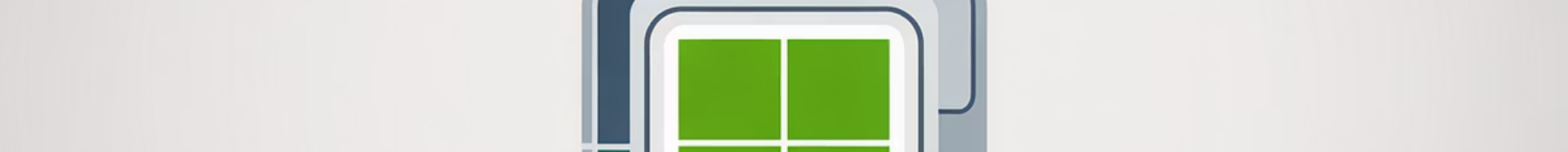 What Is the AZ-900 Certification?
Certification Basics
Exam Format
Accessibility
Validates foundational knowledge of cloud computing and Microsoft Azure services. Perfect for beginners and non-technical professionals.
40-60 multiple-choice questions. 60-minute time limit. Passing score: 700/1000.
Cost: ~$99 USD. No prerequisites required. Ideal entry point for cloud careers.
Cloud Concepts (25-30%)
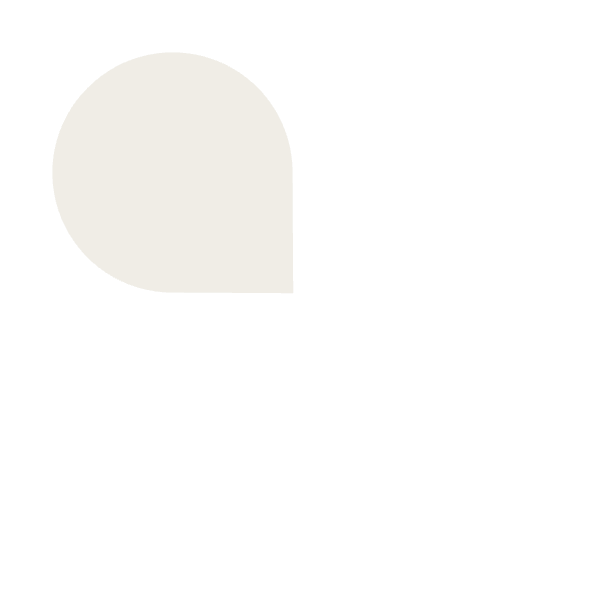 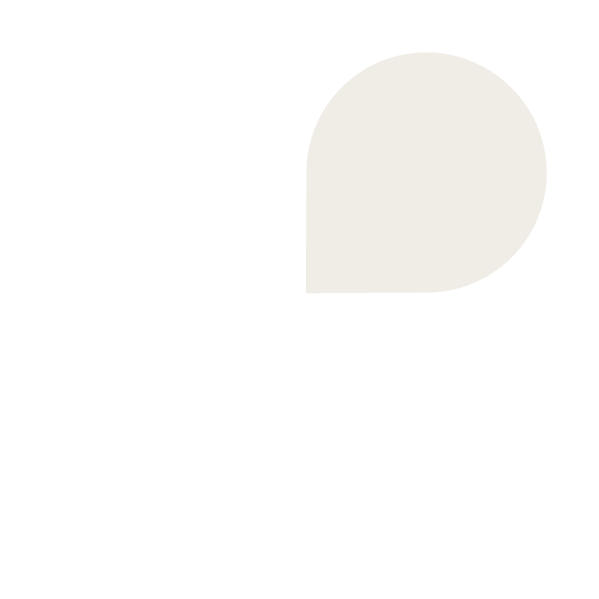 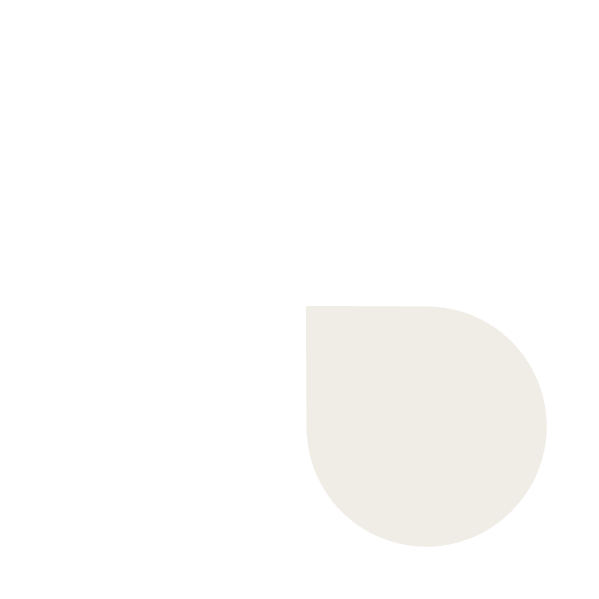 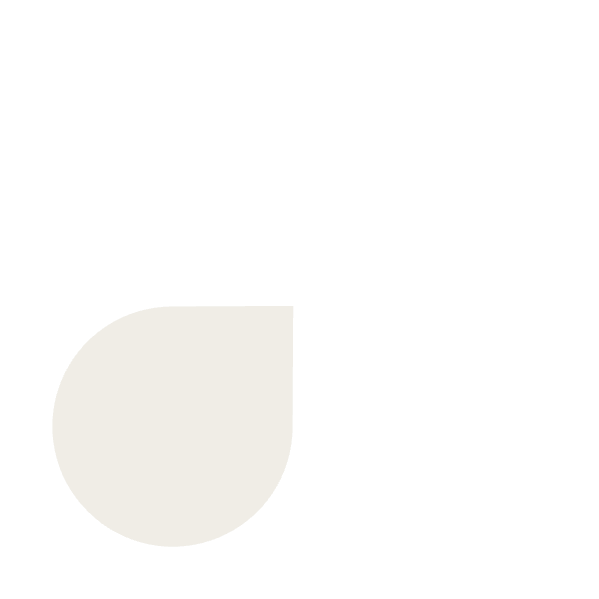 Cloud Computing
Key Benefits
Fundamental principles and delivery models of cloud services
Scalability, elasticity, disaster recovery, high availability
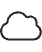 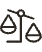 Cloud Models
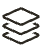 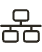 Service Models
Public, Private, Hybrid deployment options
IaaS, PaaS, SaaS and their use cases
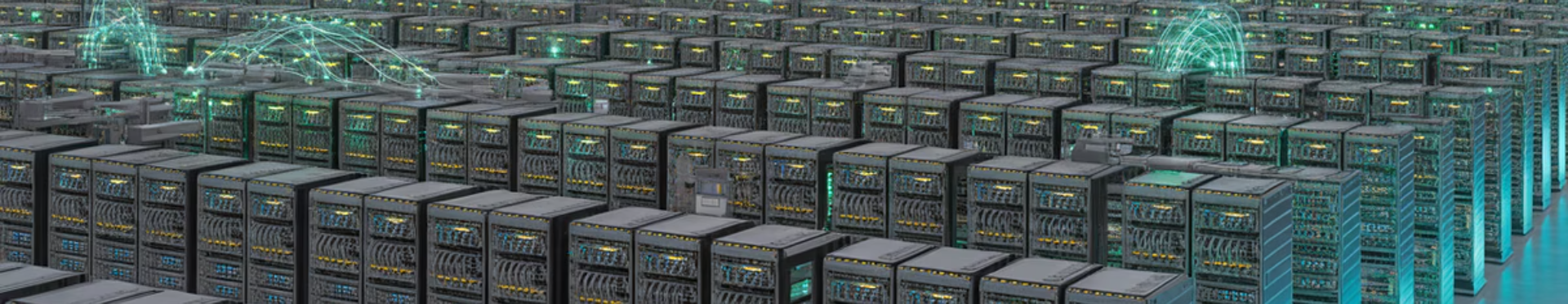 Core Azure Services (15-20%)
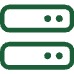 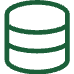 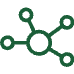 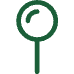 Compute
Storage
Networking
Architecture
Virtual Machines, App Services, Azure Functions
Blob, File, Disk storage options
Virtual Networks, VPN Gateway, Load Balancer
Regions, availability zones, resource groups
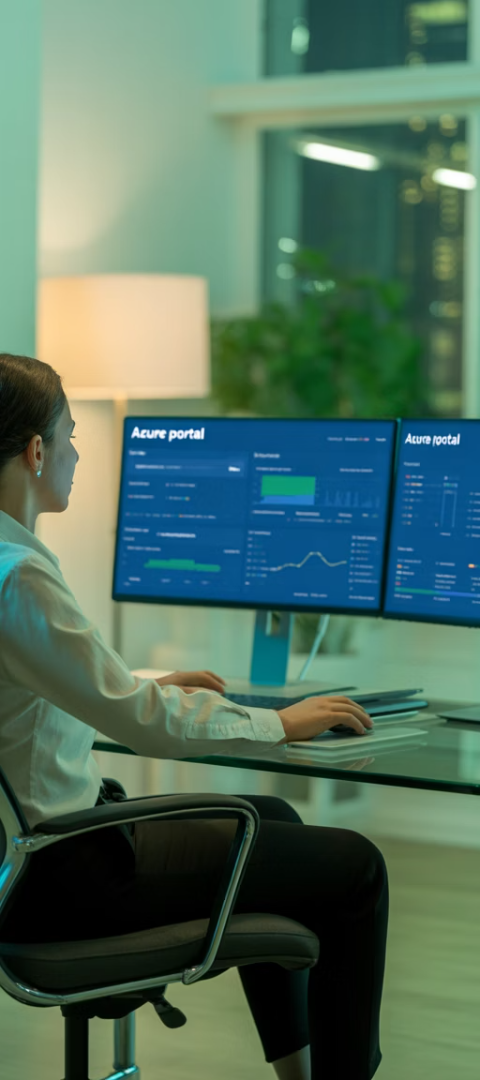 Core Solutions and Management Tools (10-15%)
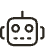 IoT & AI Solutions
Azure services for Internet of Things and Artificial Intelligence
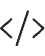 Serverless Computing
Event-driven architecture without managing infrastructure
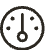 Azure Portal & CLI
Web interface and command-line tools for management
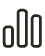 Monitoring Tools
Azure Monitor and Azure Advisor for optimization
Security and Network Features (10-15%)
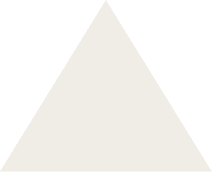 Security Center
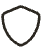 Unified security management and protection
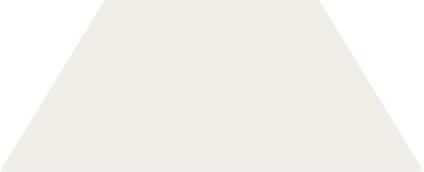 Authentication
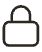 Identity verification and authorization controls
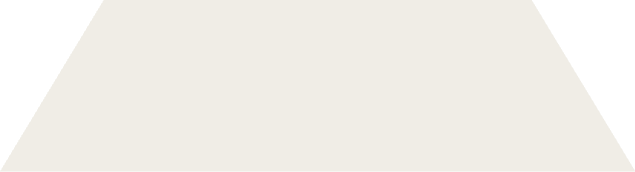 Network Protection
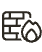 Azure Firewall, NSGs, DDoS protection
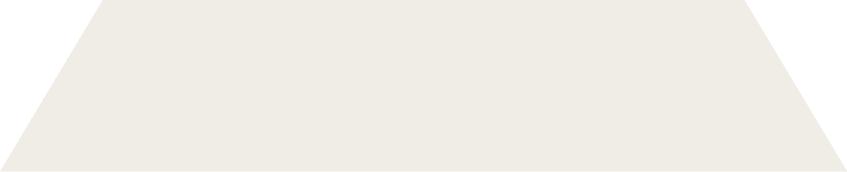 Key Vault
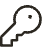 Secure storage for keys, secrets, and certificates
Identity, Governance, Privacy (20-25%)
Azure Active Directory
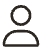 Identity and access management service
Governance Tools
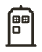 Azure Policy, Locks, Tags for resource management
Compliance Features
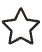 Microsoft Trust Center, GDPR, Azure Blueprints
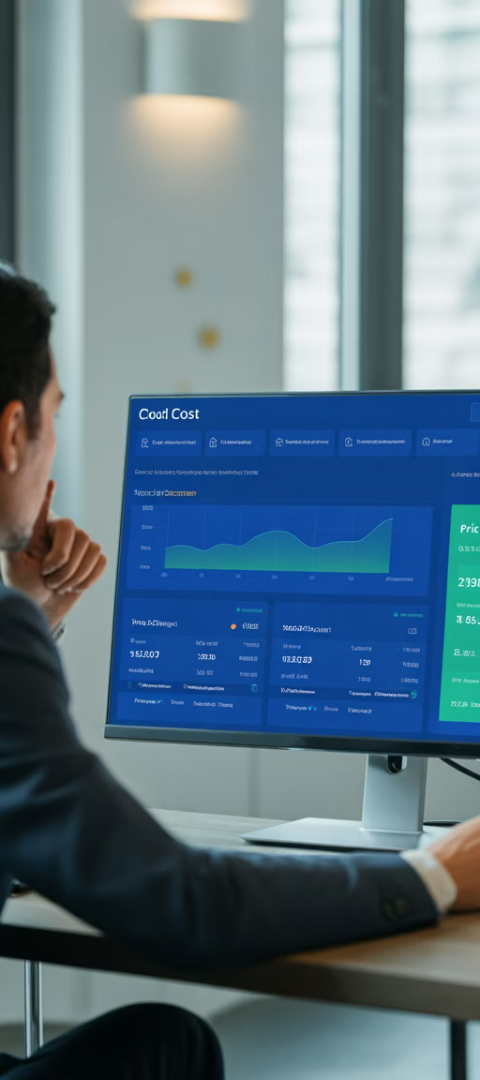 Azure Pricing and SLAs (10-15%)
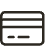 Subscription Models
Different subscription types and support plans to meet various needs.
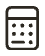 Pricing Calculators
Tools to estimate costs and optimize spending on Azure services.
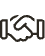 Service Level Agreements
Understanding SLAs and how composite SLAs affect availability guarantees.
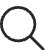 Service Lifecycle
How Azure services evolve from preview to general availability.
Best Resources to Prepare
Microsoft Learn
Video Courses
Practice Tests
Free official learning path with interactive modules and quizzes designed by Microsoft trainers.
Udemy courses by Scott Duffy or Alan Rodrigues.
ExamTopics, Whizlabs, and MeasureUp offer mock exams.
LinkedIn Learning for guided instruction.
Simulate the testing environment to build confidence.
Hands-on labs to practice concepts without cost.
Free YouTube tutorials on cloud concepts.
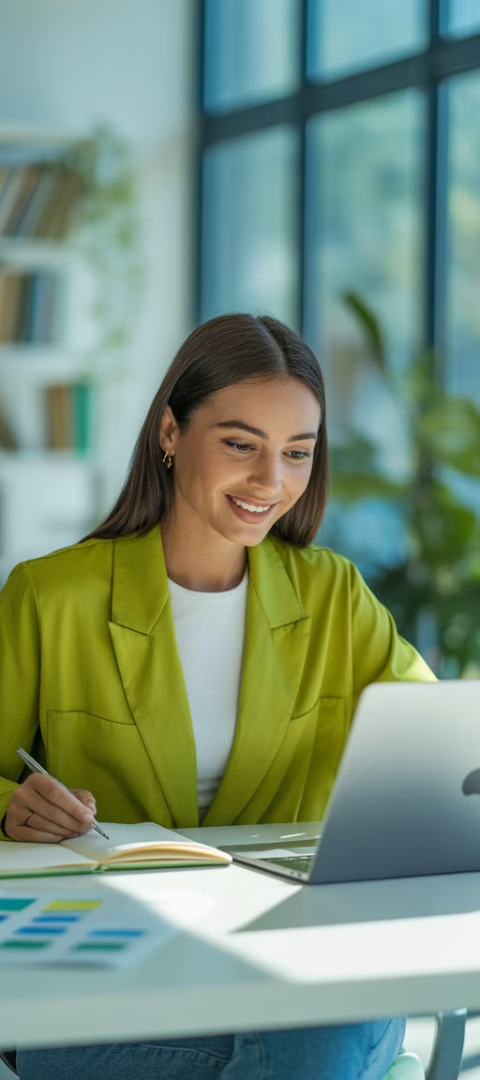 Tips for Success
Hands-On Experience
Use a free Azure account to explore services practically. This reinforces theoretical knowledge with real application.
Focus on Concepts
Understand core principles and service benefits rather than deep configurations or syntax details.
Review Compliance
Study the Microsoft Trust Center for compliance questions. These topics appear frequently on the exam.
Why AZ-900 Matters
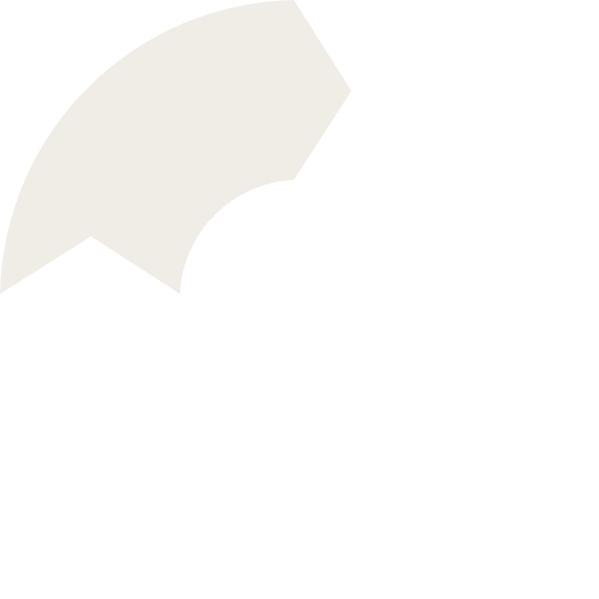 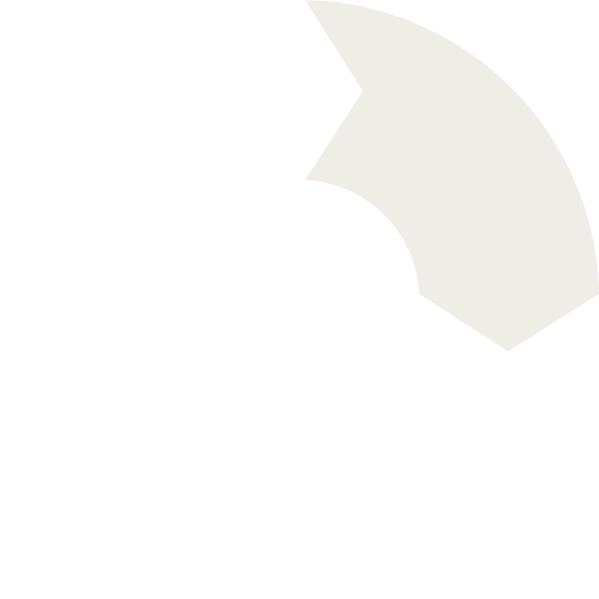 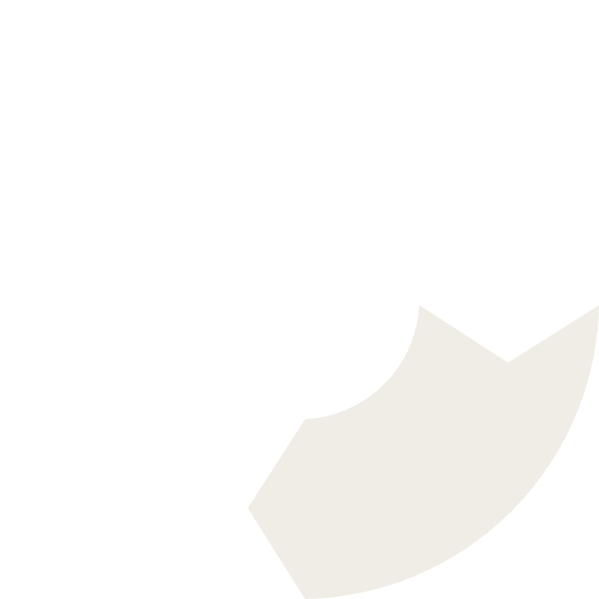 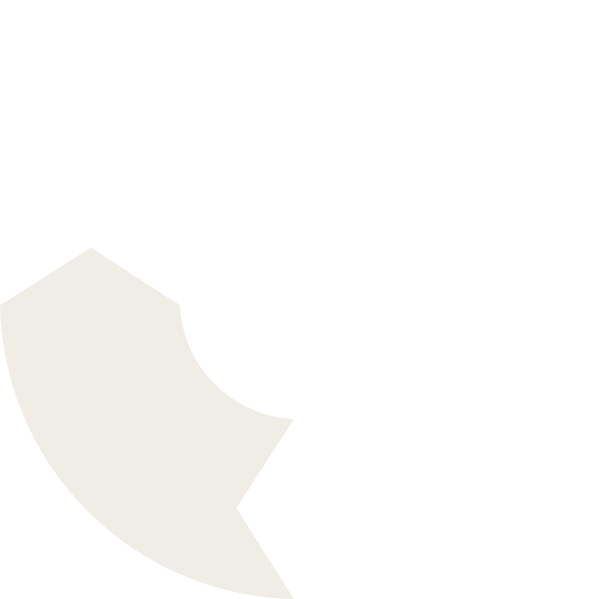 Career Gateway
Employment Value
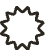 Entry point to cloud certification path
Demonstrates cloud understanding to employers
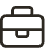 Knowledge Foundation
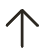 Advanced Certifications
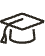 Builds essential cloud computing concepts
Prepares for AZ-104, DP-203, AI-102